LEZIONE 11BIOTECH
La ricombinazione avviene durante
la meiosi quando il crossing-over separa
i geni associati
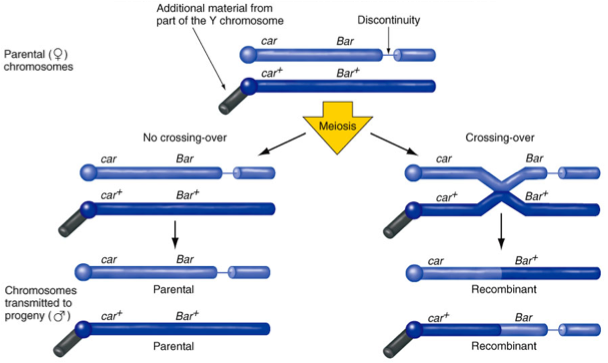 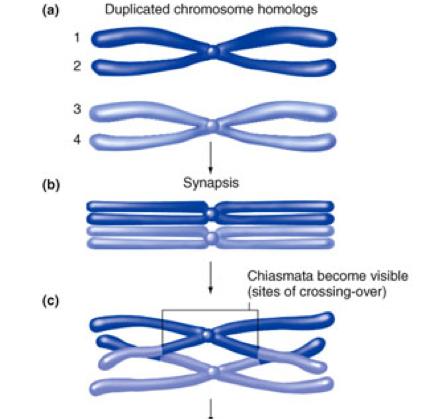 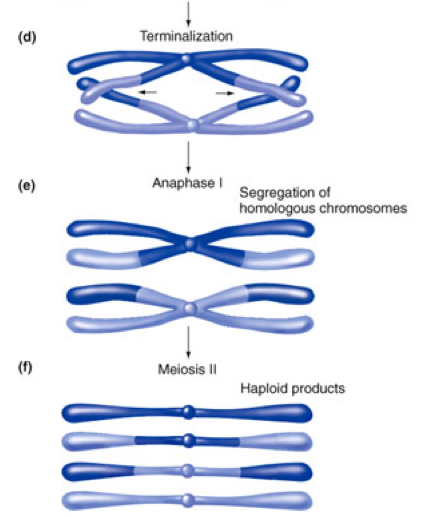 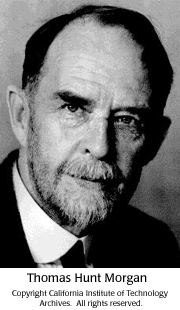 MORGAN’S FLY ROOM
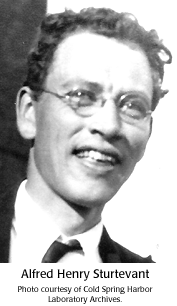 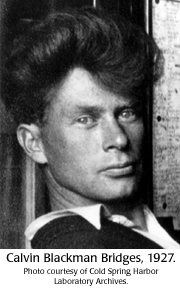 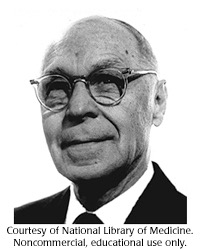 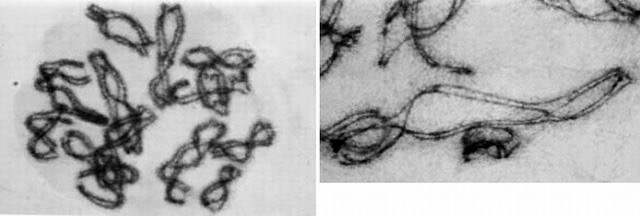 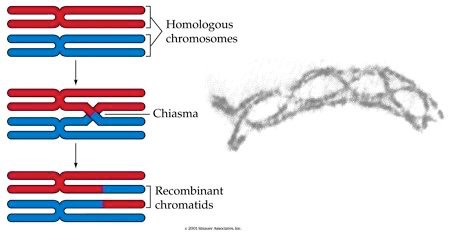 Le frequenze di ricombinazione fra coppie di geni sono
in funzione delle loro distanze
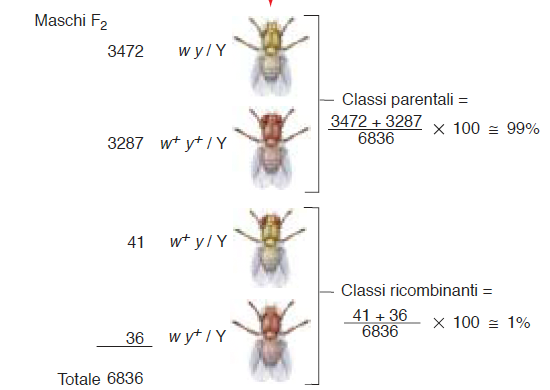 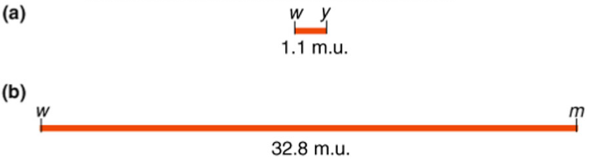 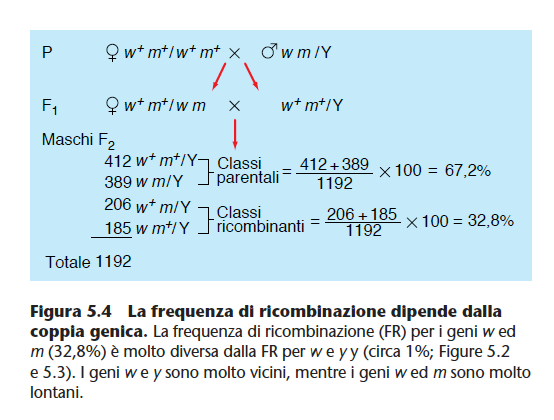 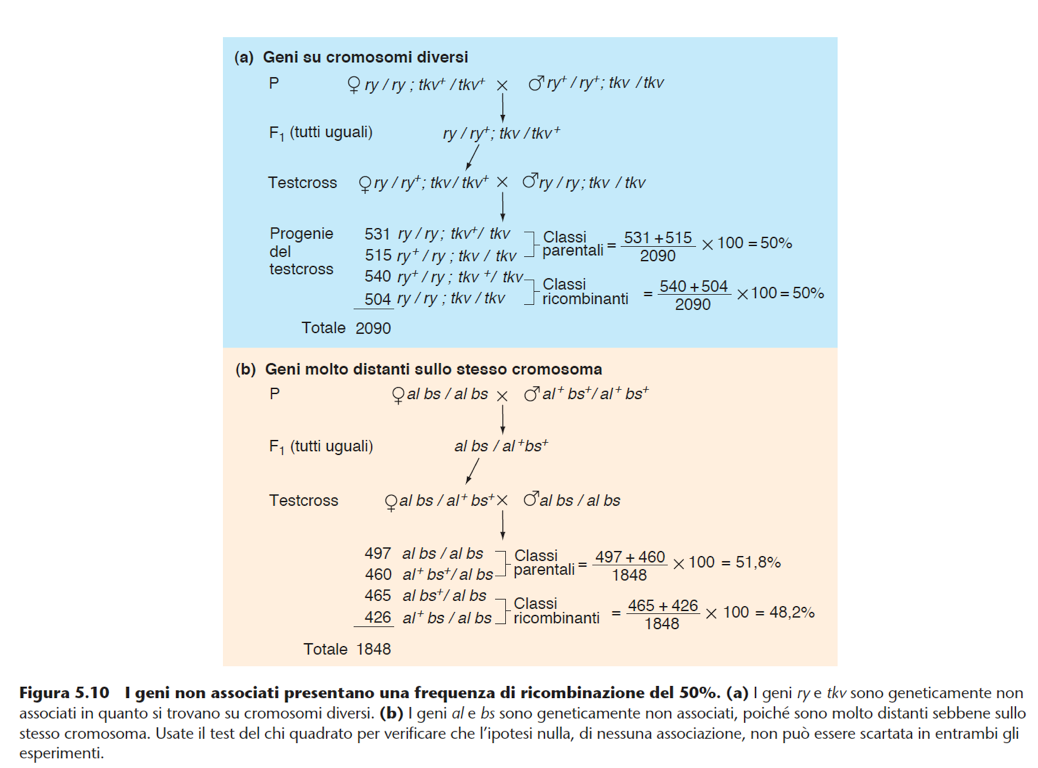 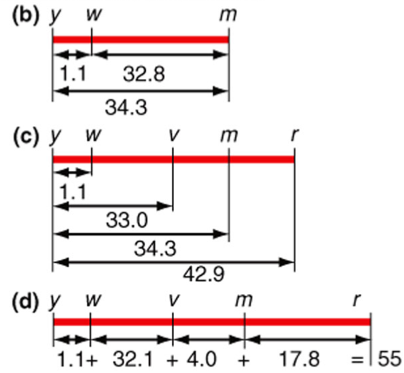 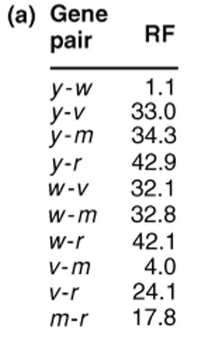 negli incroci che coinvolgono solamente due geni alla volta, potrebbe essere difficile determinare l’ordine dei geni se i due geni sono molto vicino tra loro.
le distanze effettive nella mappa non sono sempre additive, neppure in maniera approssimativa.
Limiti dell’incrocio a due punti